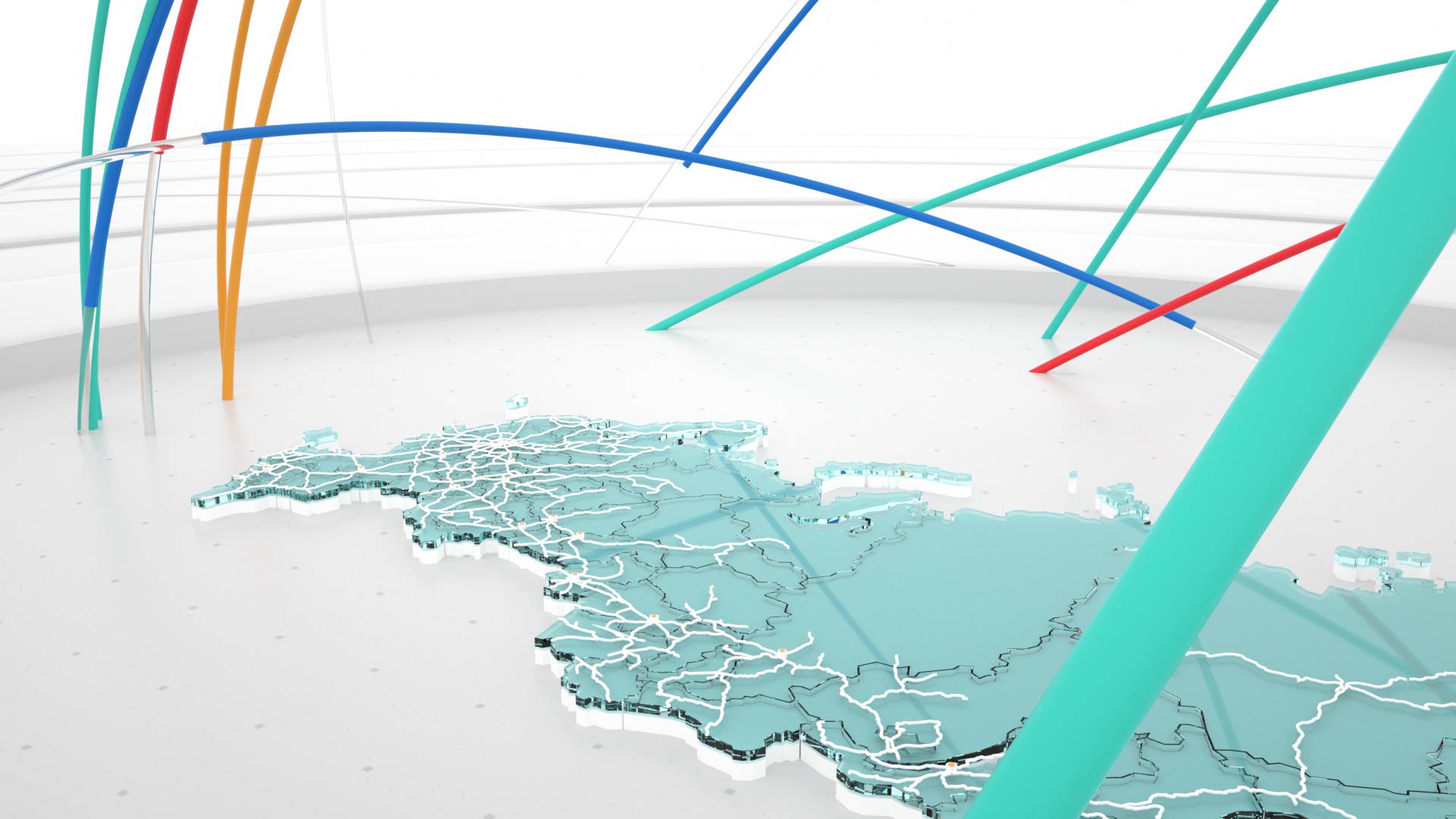 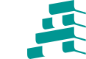 МЕТОДИЧЕСКОЕ СОПРОВОЖДЕНИЕ АПРОБАЦИИ ФГОС 2021 ГОДА
Подготовила Прокопьева Н.В., декан факультета развития общего образования 
КАУ ДПО «Алтайский институт развития образования»
09.09.21
1
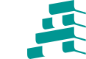 МЕТОДИЧЕСКОЕ СОПРОВОЖДЕНИЕ АПРОБАЦИИ ФГОС 2021 ГОДА
ФГОС 2021
Академия Минпросвещения России. Семинар «Вектор образования: вызовы, тренды, перспективы» 07.09.2021https://youtu.be/dhBoSzKNGjo.
Федеральный оператор методического сопровождения ФГОС – Академия Минпросвещения
2
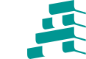 МЕТОДИЧЕСКОЕ СОПРОВОЖДЕНИЕ АПРОБАЦИИ ФГОС 2021 ГОДА
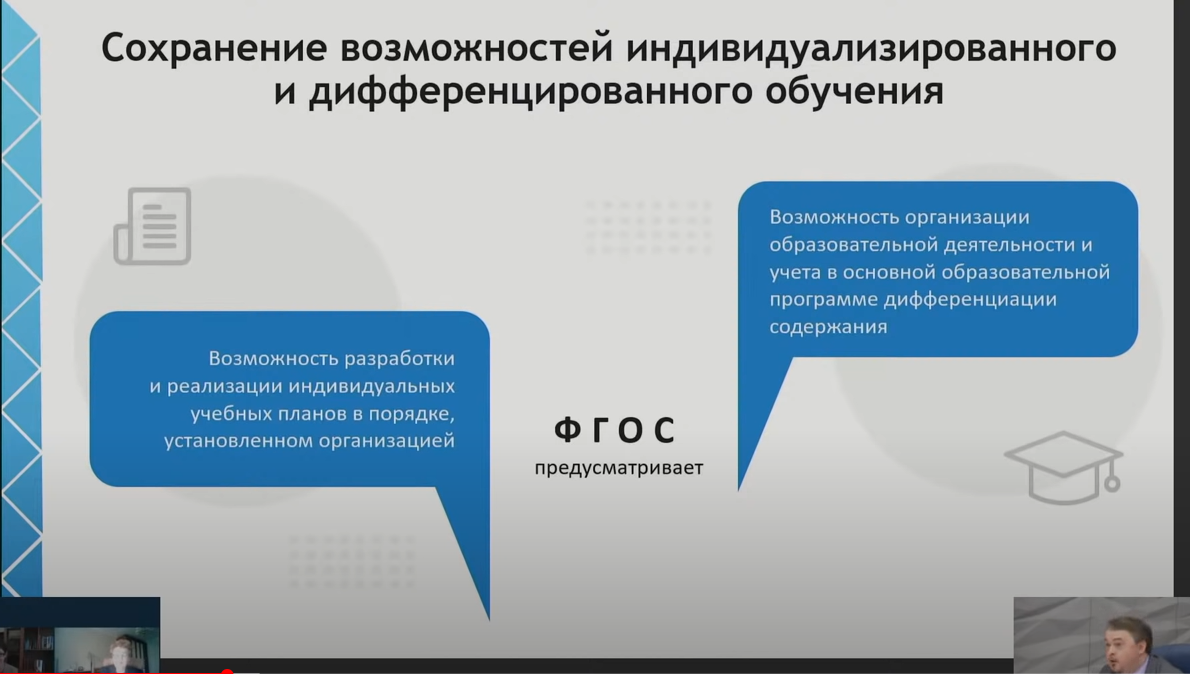 ФГОС 2021
1 СЕНТЯБРЯ 2021 ГОДА – РАБОЧИЕ ПРОГРАММЫ
ВРЕМЯ
ПЕРВООЧЕРЕДНЫЕ ЗАДАЧИ.
ПОДГОТОВКА КОМПЛЕКСА ДОКУМЕНТОВ ПО ВЫЯВЛЕНИЮ НЕСООТВЕТСТВИЯ СОДЕРЖАНИЯ ПРОГРАММ ПО ПРЕДМЕТАМ 
ПОДГОТОВКА РАБОЧИХ ПРОГРАММ
ОФОРМЛЕНИЕ СОГЛАСИЙ РОДИТЕЛЕЙ
ОРГАНИЗАЦИОННЫЕ МЕРЫ
ОО, вступившая в апробацию ФГОС 2021, осуществляет ряд организационных и управленческих решений
Федеральные методические рекомендации 
Повышение квалификации школьных команд по ФГОС 2021
Методическое сопровождение апробации через сайт АИРО и вебинары
ПЕРСПЕКТИВЫ
3
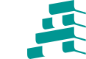 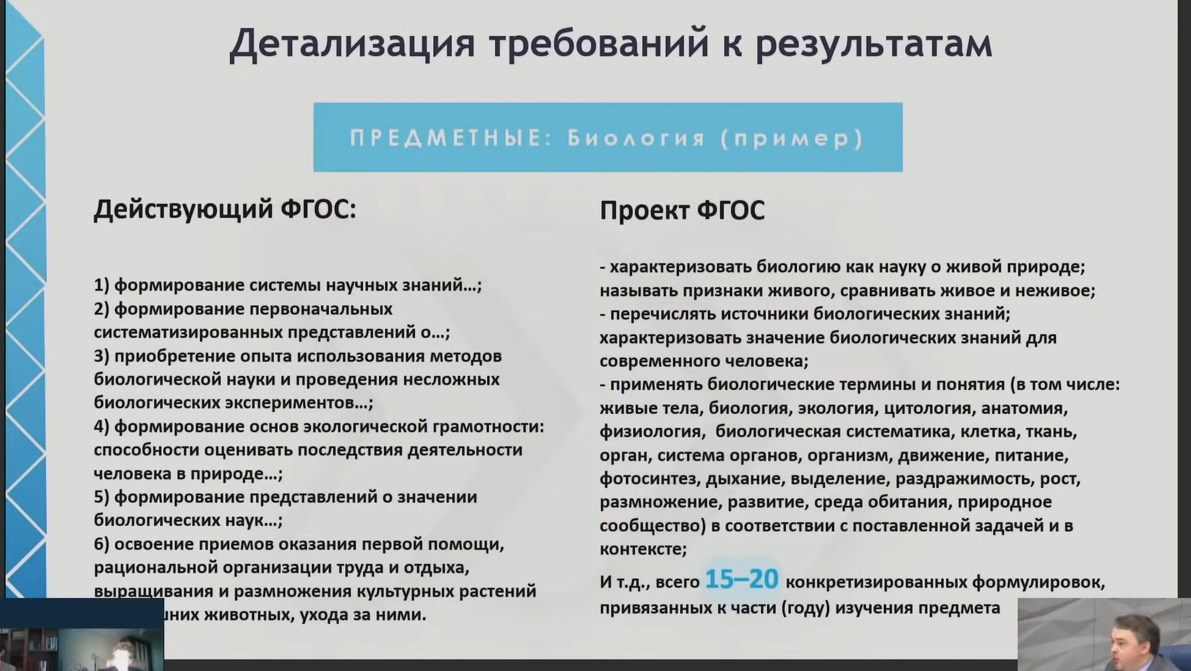 МЕТОДИЧЕСКОЕ СОПРОВОЖДЕНИЕ АПРОБАЦИИ ФГОС 2021 ГОДА
ФГОС 2021
1 СЕНТЯБРЯ 2021 ГОДА – РАБОЧИЕ ПРОГРАММЫ
ВРЕМЯ
ПОДГОТОВКА КОМПЛЕКСА ДОКУМЕНТОВ ПО ВЫЯВЛЕНИЮ НЕСООТВЕТСТВИЯ СОДЕРЖАНИЯ ПРОГРАММ ПО ПРЕДМЕТАМ 
ПОДГОТОВКА РАБОЧИХ ПРОГРАММ
ОФОРМЛЕНИЕ СОГЛАСИЙ РОДИТЕЛЕЙ
ОРГАНИЗАЦИОННЫЕ МЕРЫ
Федеральные методические рекомендации 
Повышение квалификации школьных команд по ФГОС 2021
Методическое сопровождение апробации через сайт АИРО и вебинары
ПЕРСПЕКТИВЫ
4
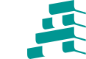 МЕТОДИЧЕСКОЕ СОПРОВОЖДЕНИЕ АПРОБАЦИИ ФГОС 2021 ГОДА
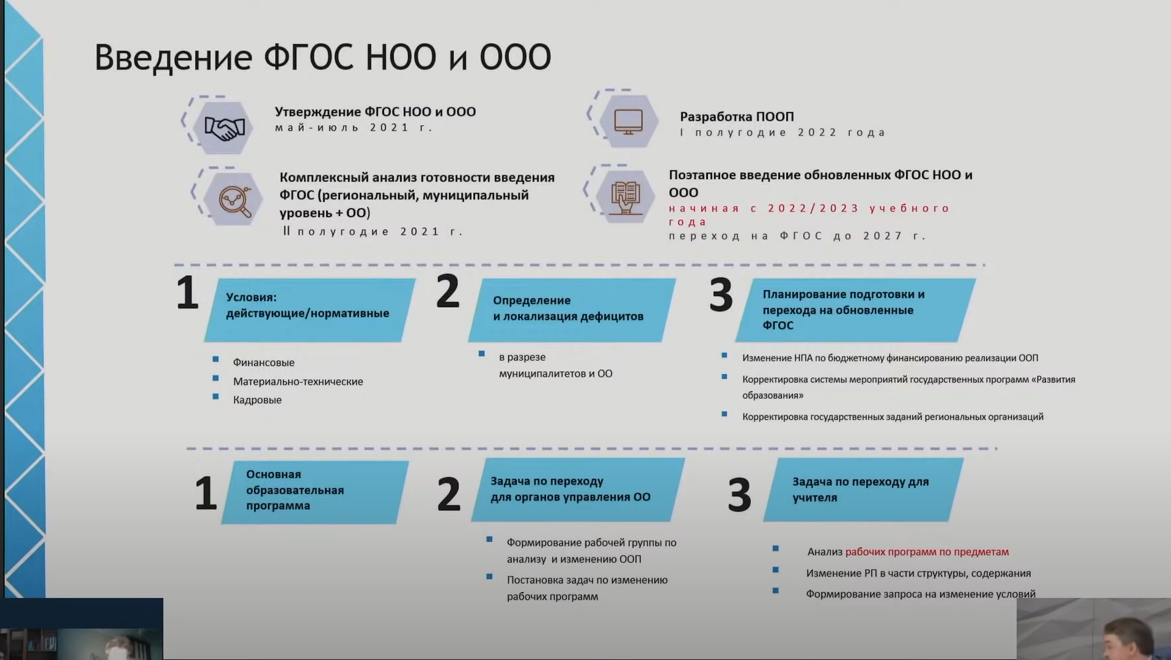 ФГОС 2021
1 СЕНТЯБРЯ 2021 ГОДА – РАБОЧИЕ ПРОГРАММЫ
ВРЕМЯ
ПОДГОТОВКА КОМПЛЕКСА ДОКУМЕНТОВ ПО ВЫЯВЛЕНИЮ НЕСООТВЕТСТВИЯ СОДЕРЖАНИЯ ПРОГРАММ ПО ПРЕДМЕТАМ 
ПОДГОТОВКА РАБОЧИХ ПРОГРАММ
ОФОРМЛЕНИЕ СОГЛАСИЙ РОДИТЕЛЕЙ
ОРГАНИЗАЦИОННЫЕ МЕРЫ
Федеральные методические рекомендации 
Повышение квалификации школьных команд по ФГОС 2021
Методическое сопровождение апробации через сайт АИРО и вебинары
ПЕРСПЕКТИВЫ
5
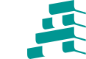 МЕТОДИЧЕСКОЕ СОПРОВОЖДЕНИЕ АПРОБАЦИИ ФГОС 2021 ГОДА
6
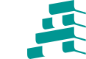 МЕТОДИЧЕСКОЕ СОПРОВОЖДЕНИЕ АПРОБАЦИИ ФГОС 2021 ГОДА
ПЕРСПЕКТИВЫ
7
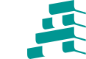 МЕТОДИЧЕСКОЕ СОПРОВОЖДЕНИЕ АПРОБАЦИИ ФГОС 2021 ГОДА
ФГОС 2021
Благодарю за внимание!
pnv@iro22.ru
8